Global System Overview
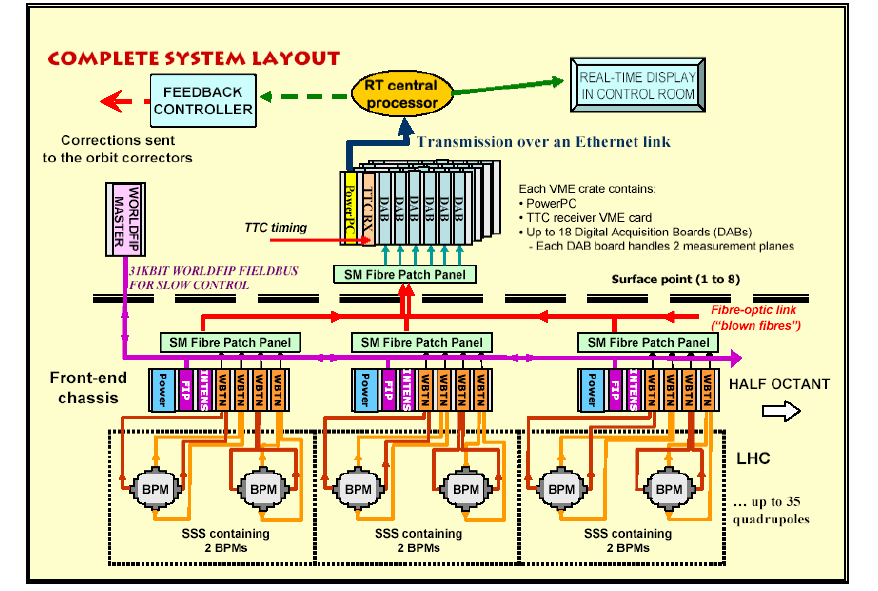 BPM+FIP
Concentrator
“S.B.P.-ware”
9/18/2008
Lars K. Jensen
BPM FEC Overview (66 in total)
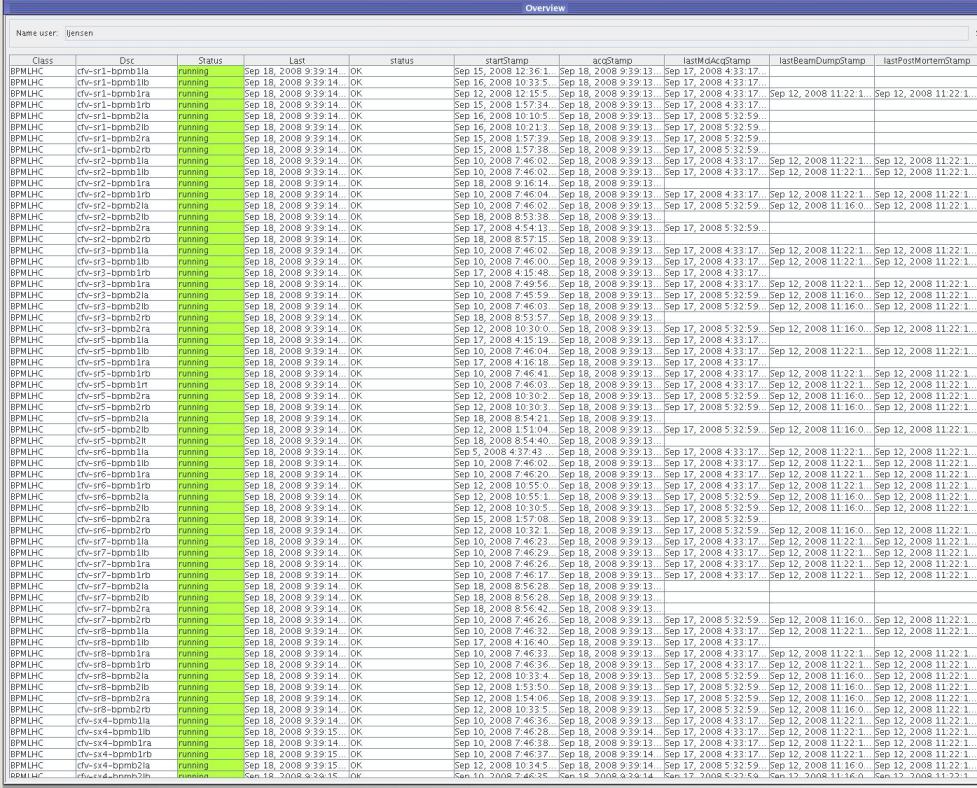 9/18/2008
Lars K. Jensen
BPM FIP Overview
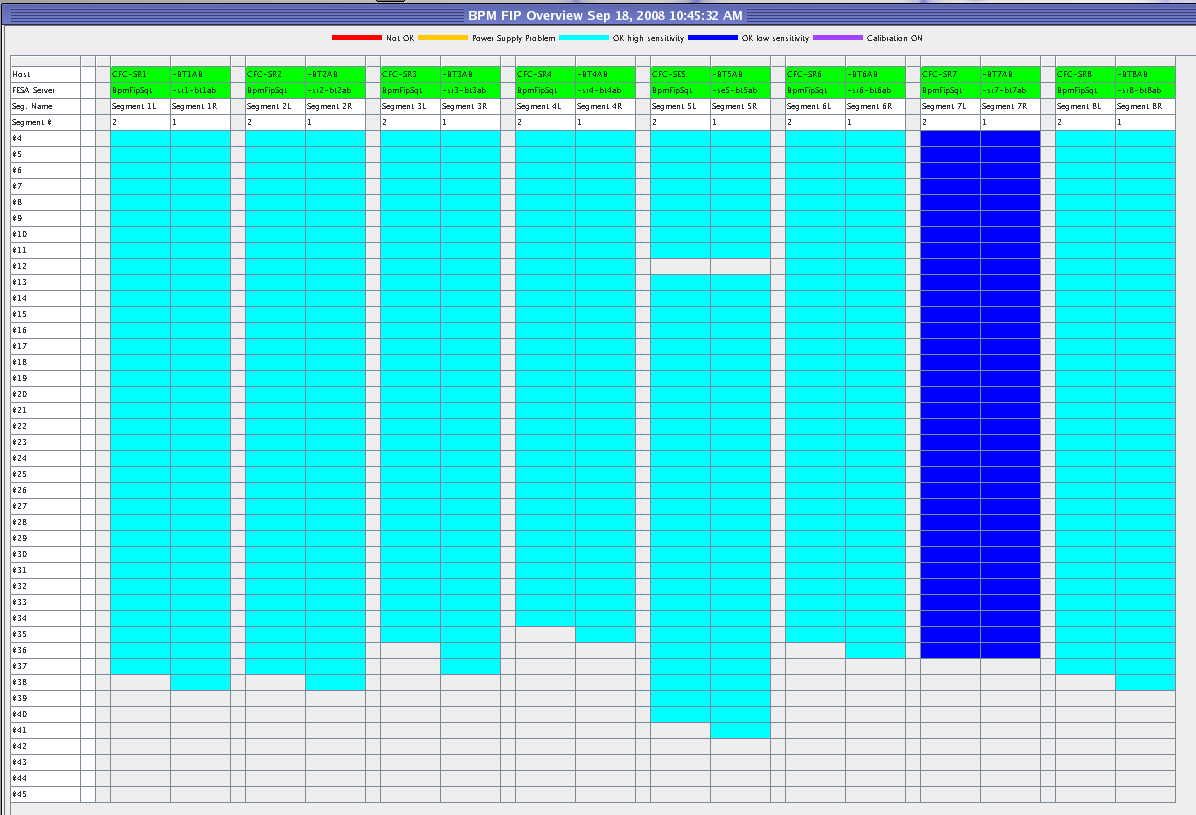 9/18/2008
Lars K. Jensen
BPM Position Calibration
Parameters #1:
BPM geometrical scale factors
BPM Kf (~¼ of diameter)
X5, X3, X1 for non-linear part (only certain types)
Tilts (only for BPMS so far)
Offsets (only horizontal for BPMSW and BPMSE) so far but could be handled for all channels)
9/18/2008
Lars K. Jensen
Geometrical factors (per BPM TYPE)
TILT
9/18/2008
Lars K. Jensen
BPM Position Calibration
Parameters #2:
Electrical on-line calibration
Low (negative), Middle (centre) & High (positive)
Low and high sensitivity ranges
Acquired with (IIR) closed-orbit mode every second from Java expert application (next slide)
9/18/2008
Lars K. Jensen
BPM Calibration #1
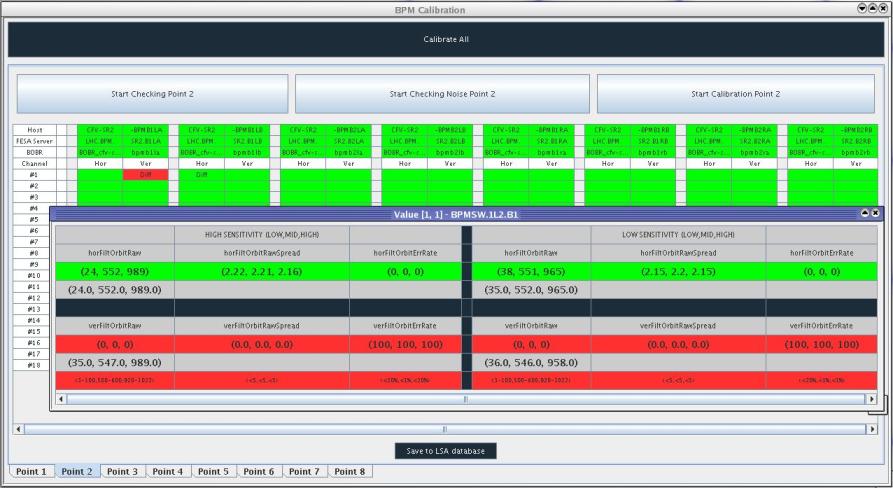 9/18/2008
Lars K. Jensen
BPM Calibration -> FE + LSA
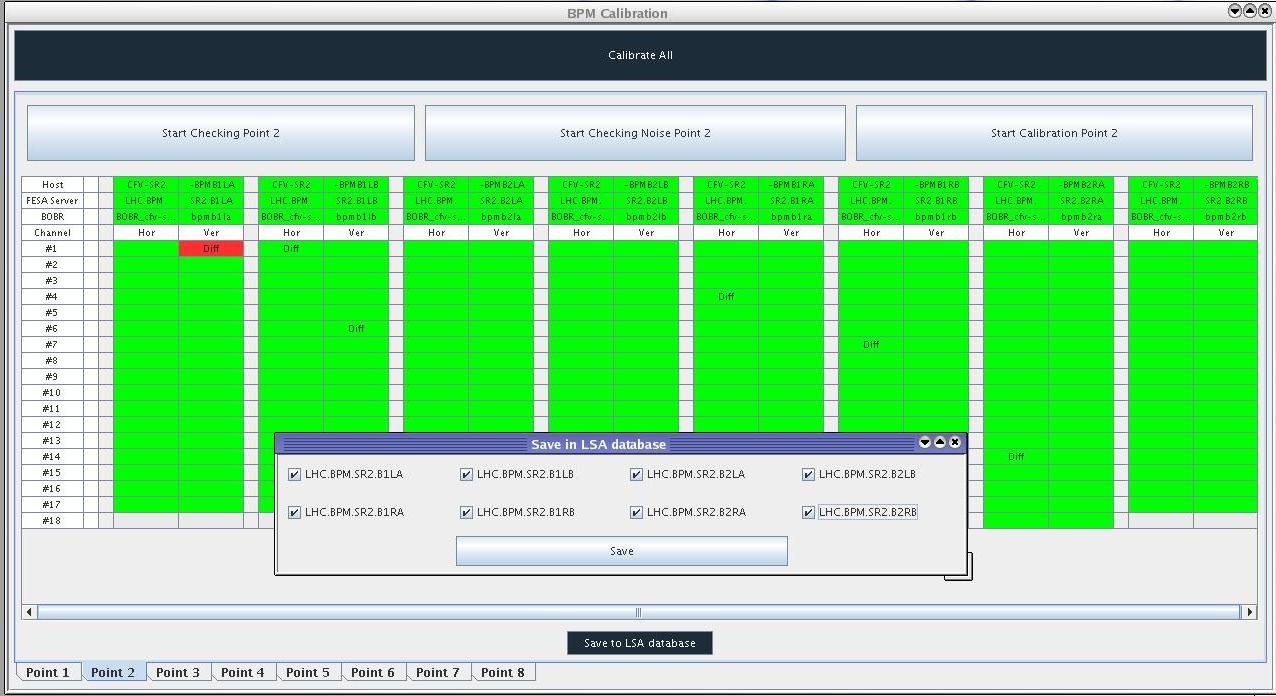 9/18/2008
Lars K. Jensen
Calibration factors in front-end
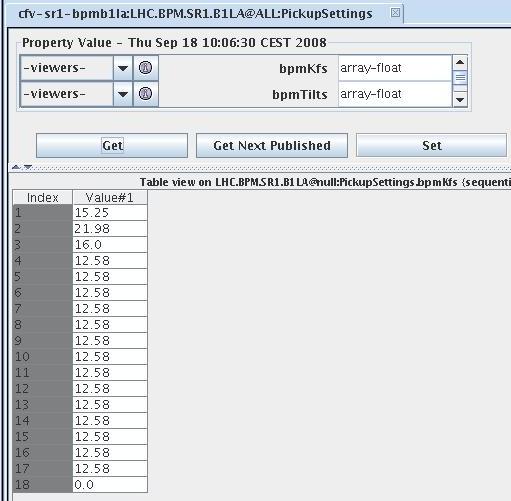 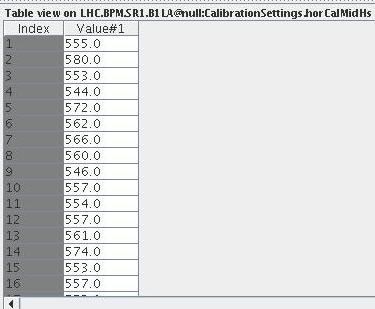 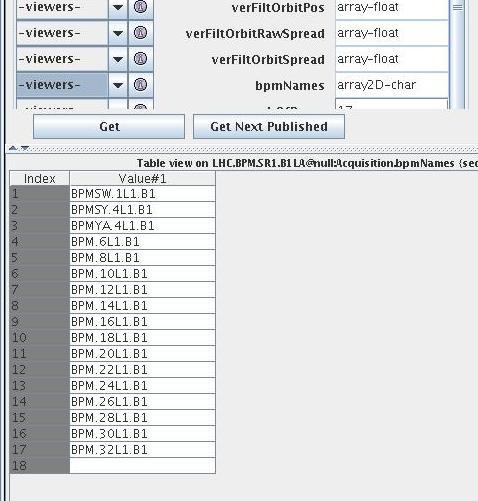 9/18/2008
Lars K. Jensen
Calibration factorsLSA Settings Viewer
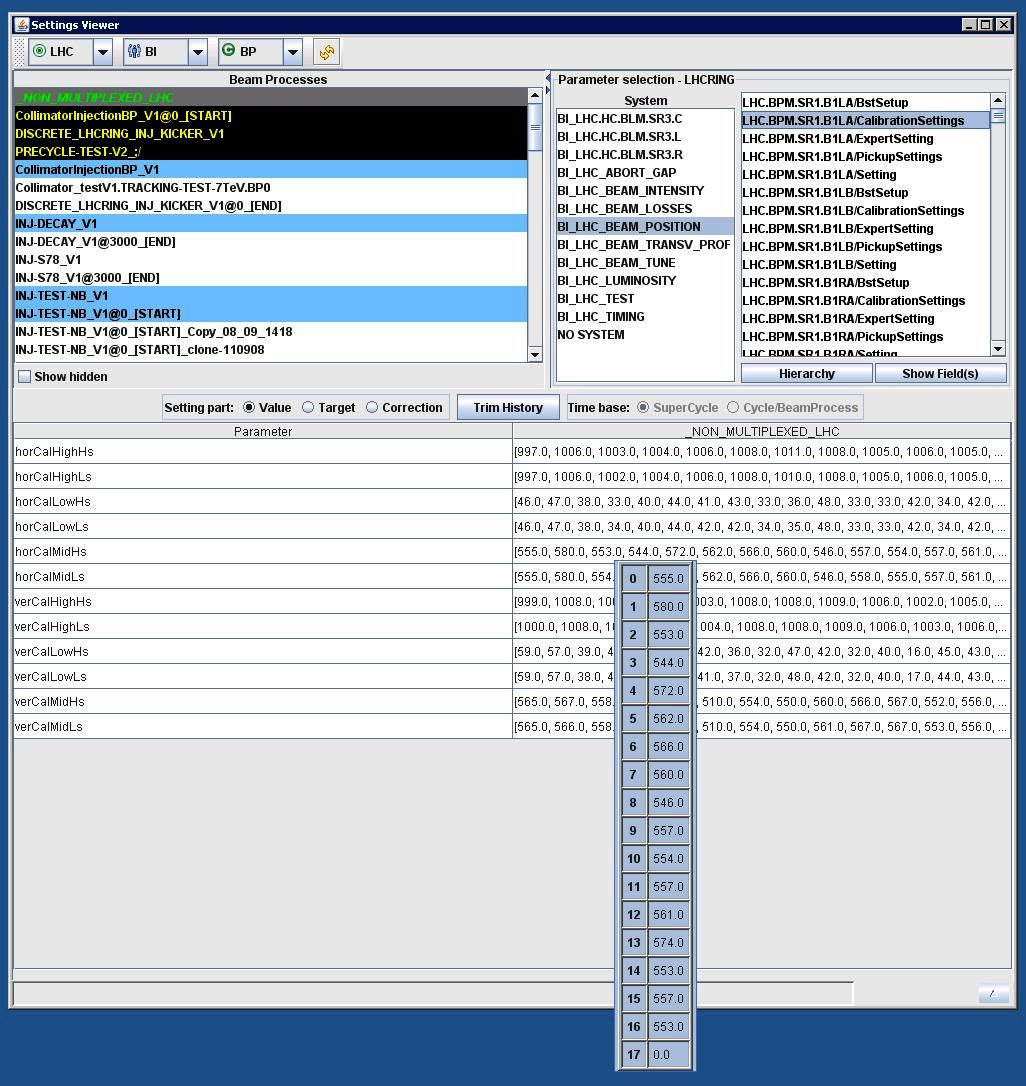 9/18/2008
Lars K. Jensen
Changes over one week (SX4)
9/18/2008
Lars K. Jensen
Work on-going
Capture mode:
Phasing-in (TDC) and alignment of bunches with abort-gap (Stephane expert-application)
Reliability of front-ends with several clients and many bunches .. 
Closed-orbit:
When all BPMs are correctly phased-in, compare synchronous with IIR orbit (presently used).
Post-mortem and XPOC modes:
To be checked with circulating beam
Intensity modules:
Further studies to be made, question-mark conc. absolute calibration with respect to lab-results.
Tests with higher intensity
Handling of sensitivity setting (WorldFIP) for position and intensity
Sequencer (average intensity above ~4E10 charges)
Low-level software (position+intensity)
9/18/2008
Lars K. Jensen